муниципальное автономное образовательное учреждение
Средняя общеобразовательная школа №218 
города Новосибирска
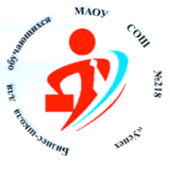 Как начать свой бизнес. Первые шаги предпринимателя
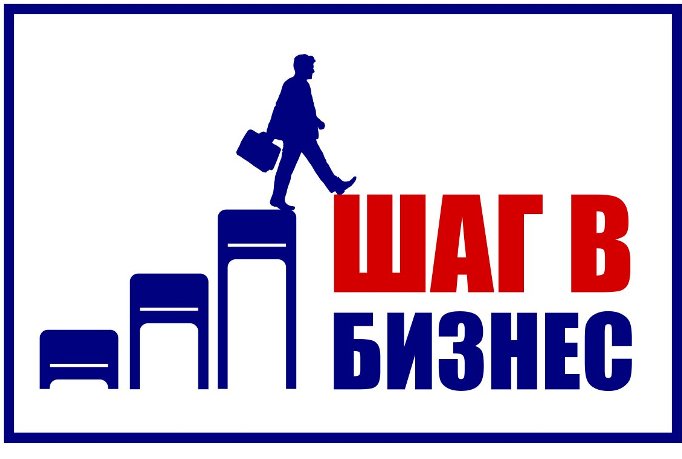 ПЕДАГОГ-ПСИХОЛОГ      ГЕТМАН Н.В.
Проблема выбора идеи для бизнеса
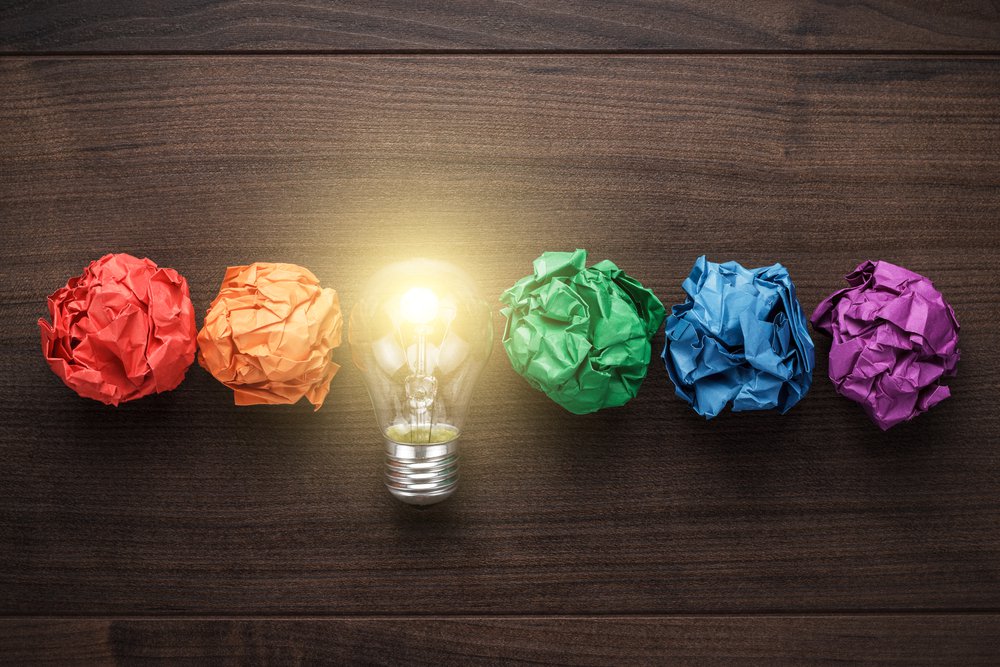 Хватит искать – начинайте действовать!
Что нужно знать, прежде чем начать бизнес:
Знание дела
Бизнес-план
Регистрация 
Помещение 
Реклама
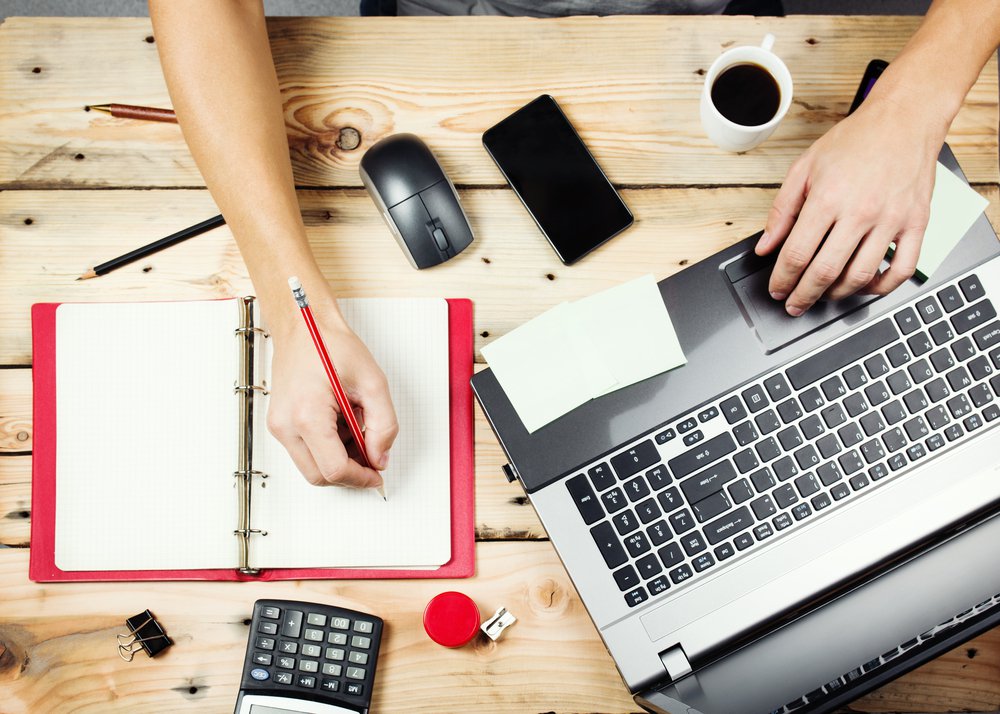 Где взять начальный капитал на бизнес?
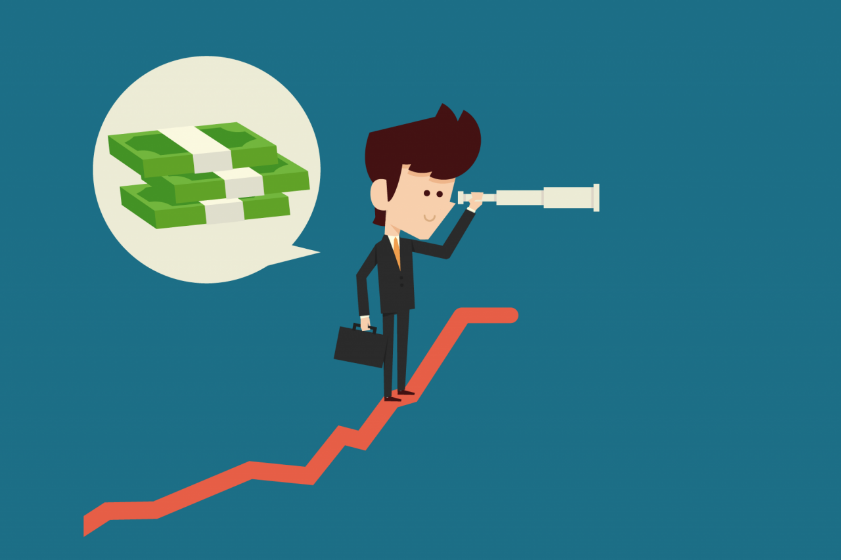 1. Занять у друзей или у родных. 
2. Взять кредит в банке. 
3. Деньги партнеров. 
4. Деньги, занятые у других фирм. 
5. И наконец, самая главная идея - это заработать деньги самому.
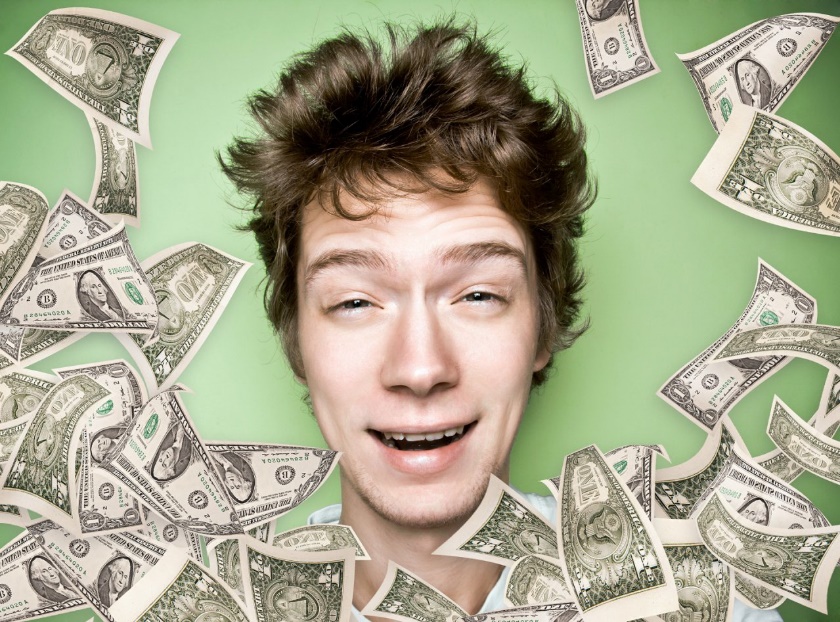 Что такое бизнес-план и для чего он нужен?
Должны ответить на следующие вопросы:- Какие товары, или услуги, я поставляю?- Каков мой рынок?- Кто станет покупать мой товар?- Кто мои конкуренты?
- Сколько денег мне необходимо на создание бизнеса?- Какой штат служащих мне нужен?- Какие средства управления и контроля мне следует использовать?
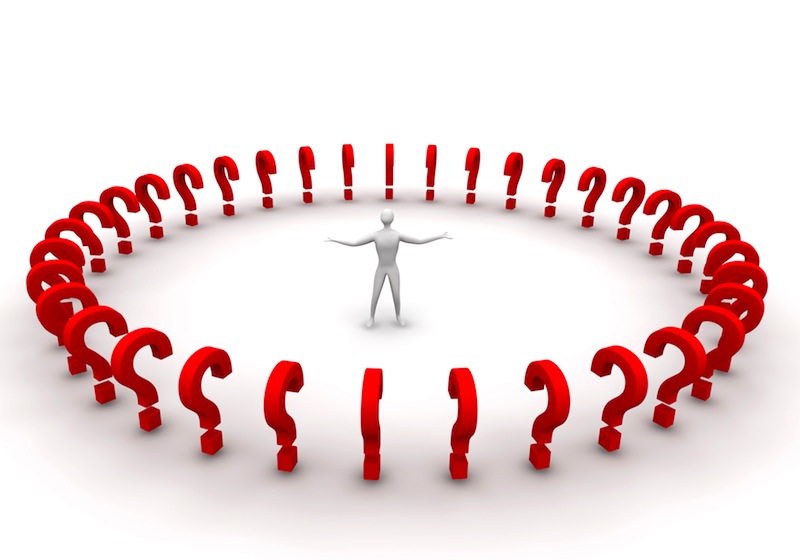 Регистрация во всех необходимых инстанциях
Типичные ошибки начинающих предпринимателей
Ошибка 1. Нерациональное распределение стартового капитала
Ошибка 2. Неумение определить свою целевую аудиторию
Ошибка 3. Отсутствие четкого плана действий
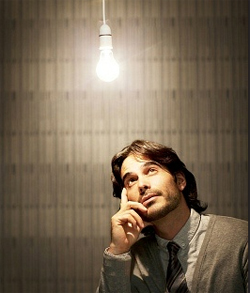 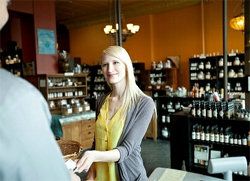 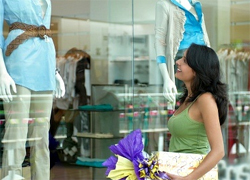 Ошибка 4. Отсутствие понимания как продвигать товар (услугу)
Ошибка 5. Ожидание сиюминутного успеха
Ошибка 6. Неумение обращаться с оборотными деньгами
Ошибка 7. Создание бизнеса только ради денег
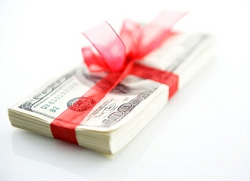 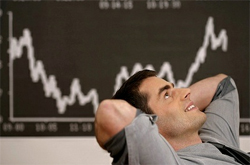 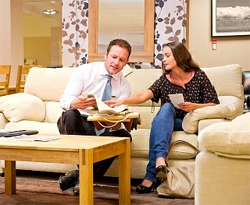 Самый опасный для бизнеса человек – это его владелец!
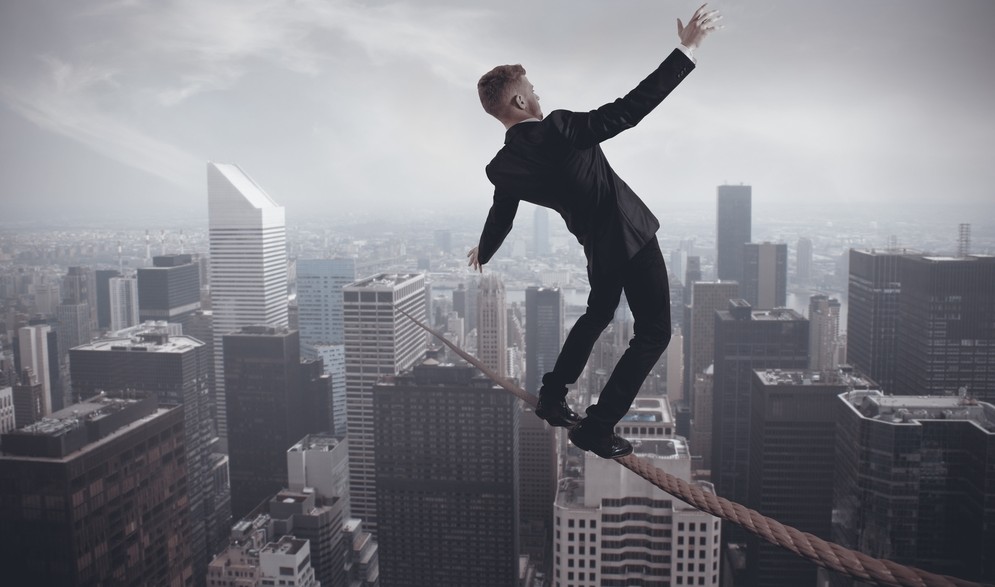 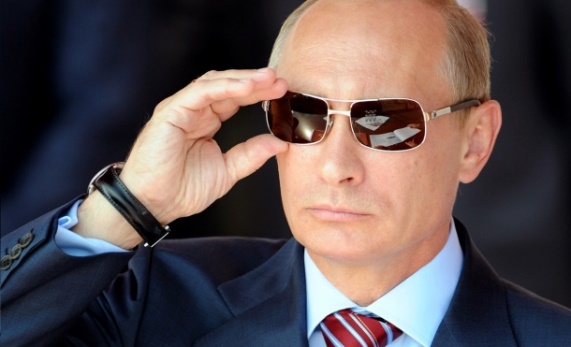